MEASUREMENT OF THE AERODYNAMIC DRAG OF TEXTILES WITH A NOVEL DEVICE
Schindelwig, K.1, Hasler, M.2, Nachbauer, W.1, 
van Putten, J.2, Knoflach, C.2



		   1) Department of Sport Science, University of Innsbruck, Austria
		   2) Centre of Technology of Ski- and Alpine Sport
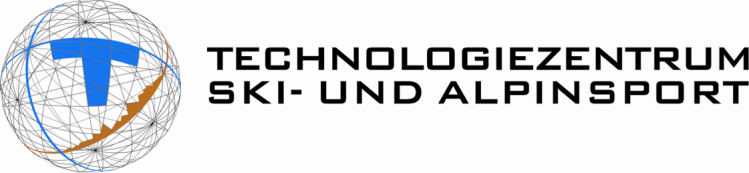 Introduction
Aerodynamic is important for high speed sports 
	speed skating, cycling, skiing… 
	(Chowdhury et al., 2010; Oggiano et al. 2009, D’Auteuil et al. 2010). 

Aerodynamic drag influenced through textiles 
	e.g. surface roughness	

Drag measurement of textiles
	only with wind tunnel experiments (drawback - high costs)
	(Brownlie et al., 2010, Chowdhury et al., 2010)
18th annual Congress of the EUROPEAN COLLEGE OF SPORT SCIENCE, 26th – 29th June 2013    2
Goal
Aerodynamic drag measurement in a wide range of velocities 
Reliability of the novel measurement device
	
Comparison
	Novel measurement device - Wind tunnel
 	
Influence of surface roughness
	smooth – rough surface textiles
	 
Influence of temperature
	-16°C to 16°C
18th annual Congress of the EUROPEAN COLLEGE OF SPORT SCIENCE, 26th – 29th June 2013     3
Method: Novel linear measurement device
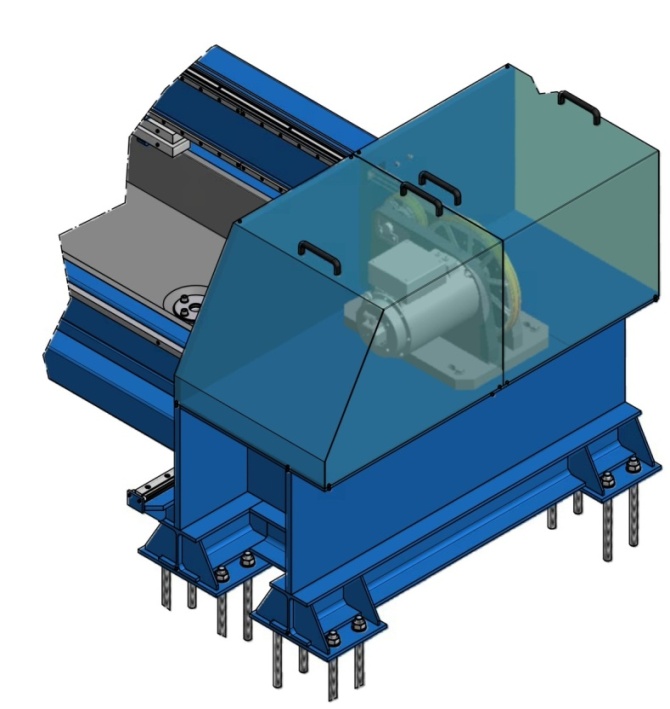 high torque
electro motor
(80 kW)
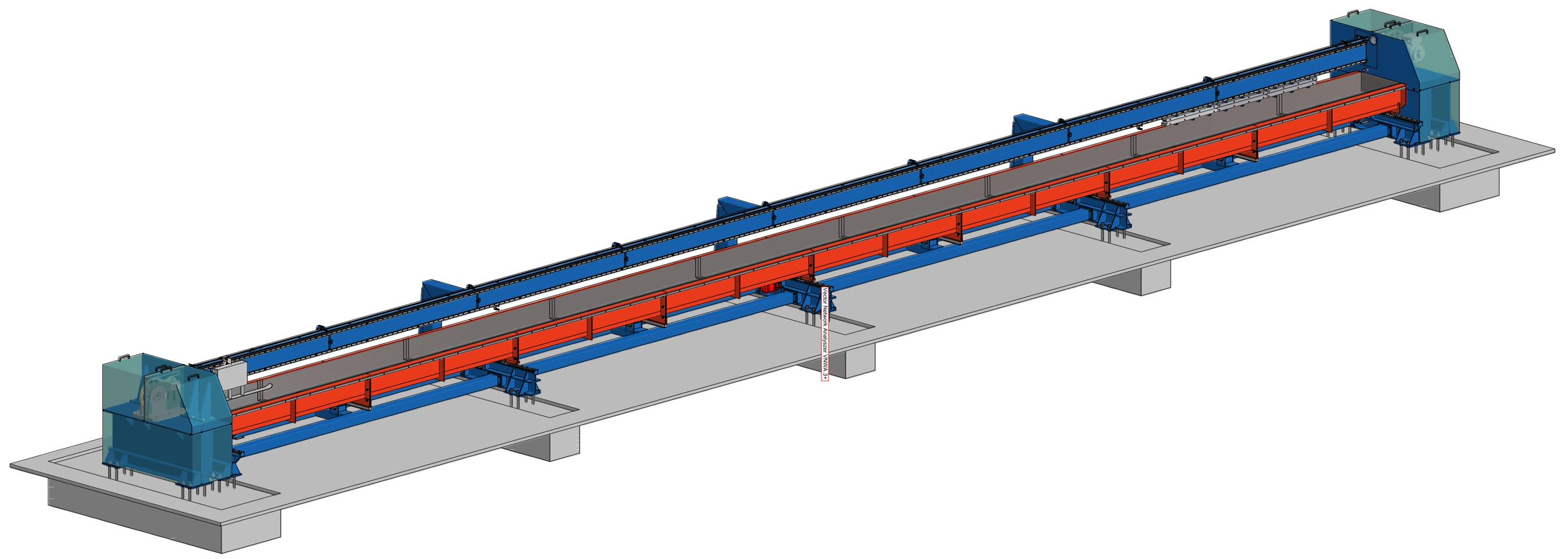 25 m guidance beam
fibre cable
carriage
18th annual Congress of the EUROPEAN COLLEGE OF SPORT SCIENCE, 26th – 29th June 2013    6
Method: Data acquisition devices
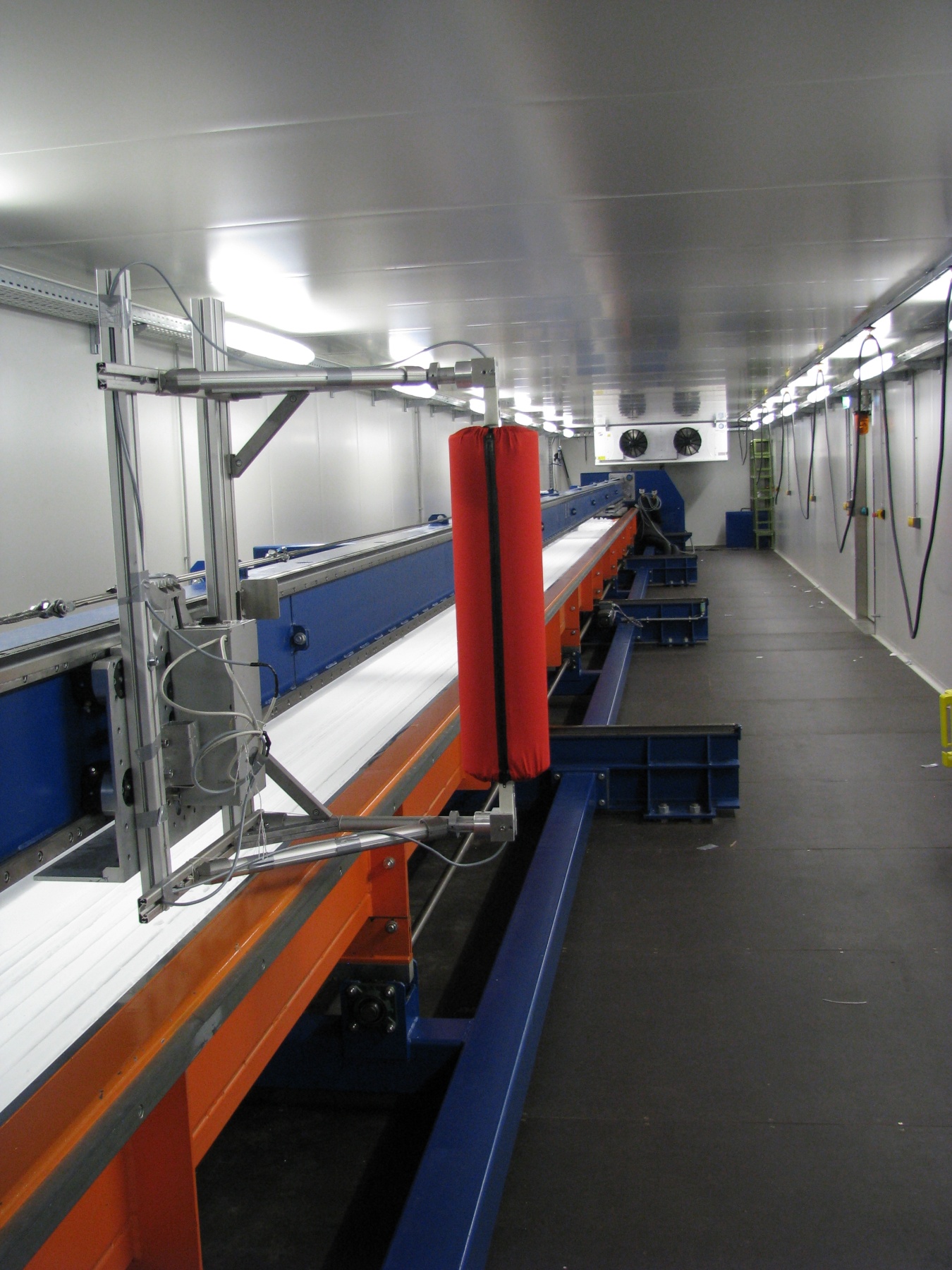 Cylinder with textiles: 
60 cm height
15 cm diameter
inductive length 
measurement
system

carriage
40 cm
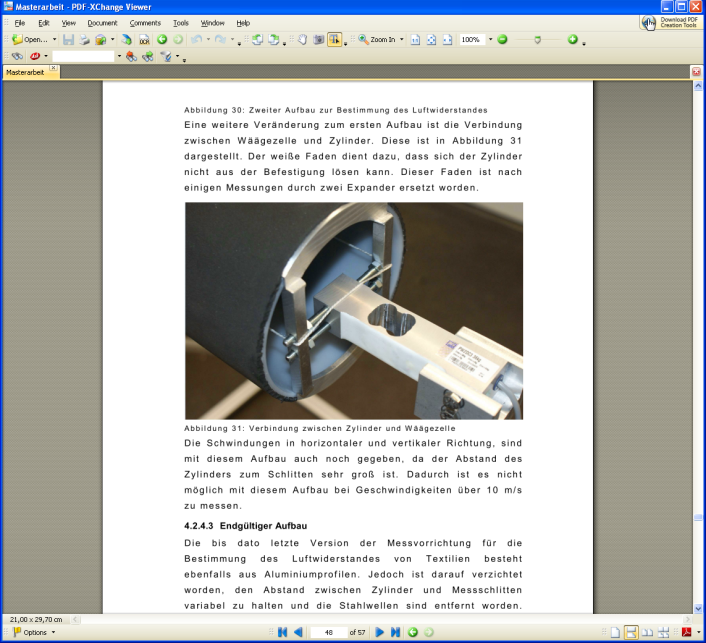 load
cells
18th annual Congress of the EUROPEAN COLLEGE OF SPORT SCIENCE, 26th – 29th June 2013    5
Method: Data acquisition devices
18th annual Congress of the EUROPEAN COLLEGE OF SPORT SCIENCE, 26th – 29th June 2013    5
Method: Cooling chamber
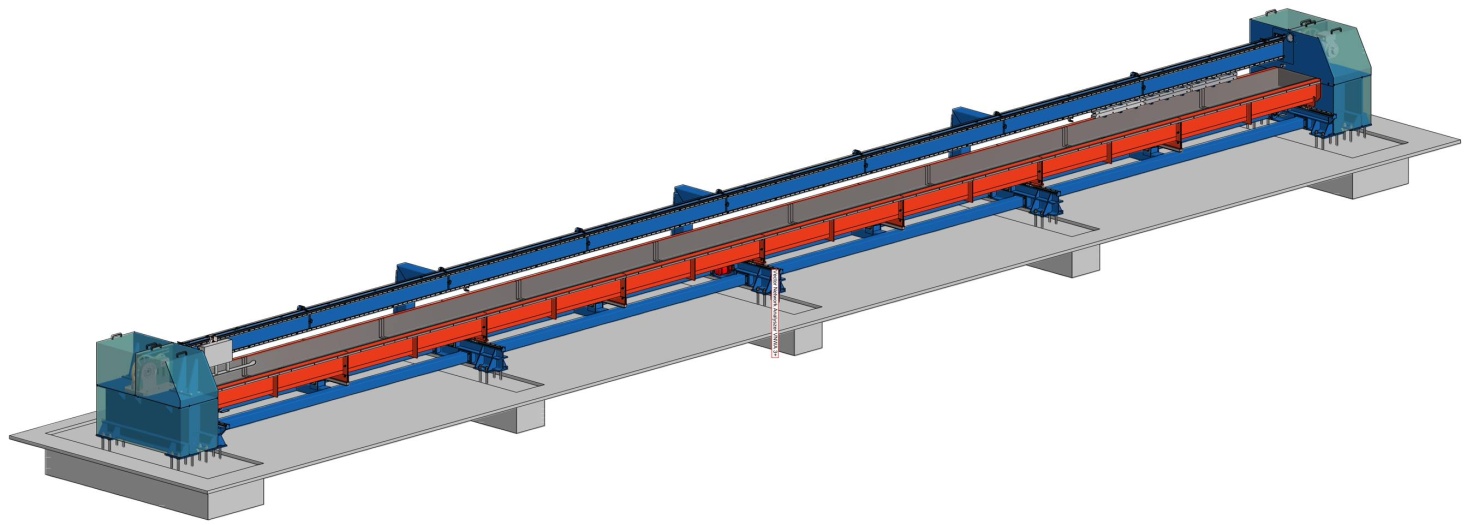 Temperature range from:
 		-30°C to 30°C
18th annual Congress of the EUROPEAN COLLEGE OF SPORT SCIENCE, 26th – 29th June 2013    7
Method: Smooth and Rough textiles
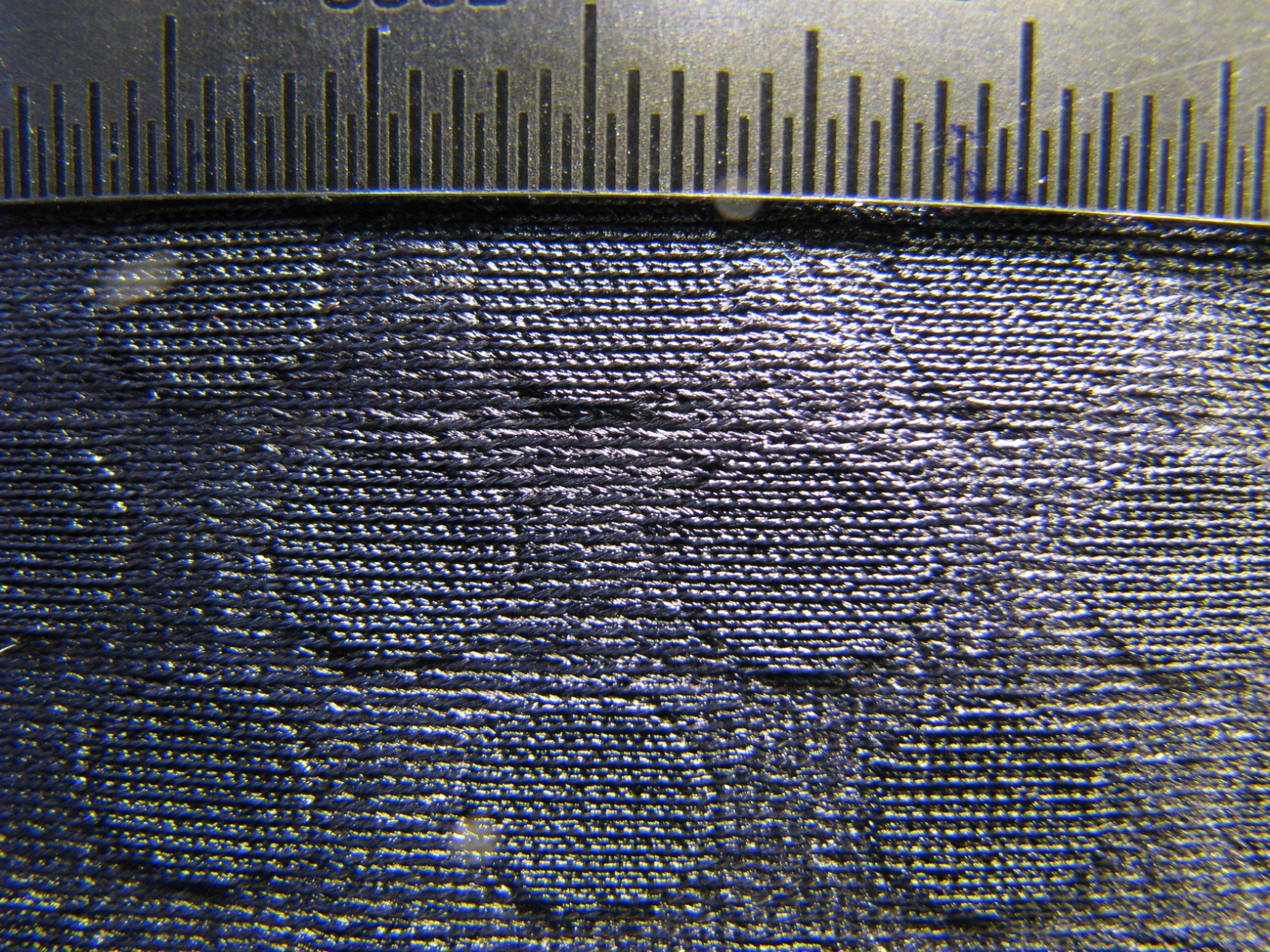 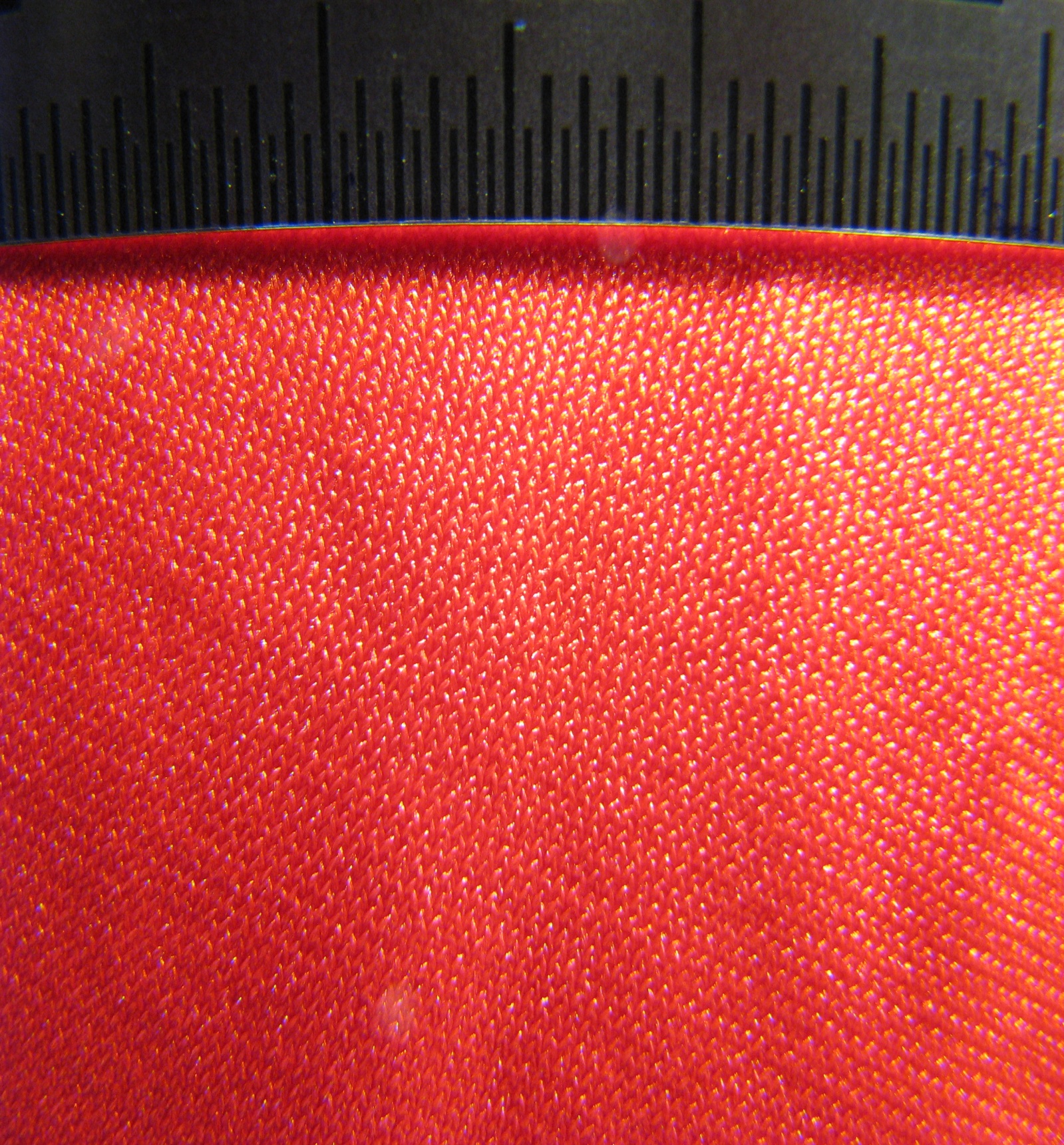 1 cm
18th annual Congress of the EUROPEAN COLLEGE OF SPORT SCIENCE, 26th – 29th June 2013    8
Method
Linear measurement system 
	Both textiles 10 times 
		at each speed 
			5 – 20 m/s; step size 1 m/s
		at -16°C and 16°C

Aeroacustic wind tunnel (Audi, Ingolstadt, Germany)
	Both textiles 2 times 	
		at each speed 
			8.3 – 38.8 m/s; step size 2.7 m/s
		at 24°C
18th annual Congress of the EUROPEAN COLLEGE OF SPORT SCIENCE, 26th – 29th June 2013    9
Method: Calculation
18th annual Congress of the EUROPEAN COLLEGE OF SPORT SCIENCE, 26th – 29th June 2013    9
Results: Velocity
18th annual Congress of the EUROPEAN COLLEGE OF SPORT SCIENCE, 26th – 29th June 2013   10
Results: Forces at 5 m/s
Results: Range of 10 trials
18th annual Congress of the EUROPEAN COLLEGE OF SPORT SCIENCE, 26th – 29th June 2013   10
Results: wind tunnel – novel m. d.
18th annual Congress of the EUROPEAN COLLEGE OF SPORT SCIENCE, 26th – 29th June 2013   10
Results: temperature
18th annual Congress of the EUROPEAN COLLEGE OF SPORT SCIENCE, 26th – 29th June 2013   11
Results: summary
Reliability 
	novel linearmeasurement device
		mean range 10  measurements +/- 2.4%. 
	wind tunnel 
		 mean range 10  measurements +/- 10%. 
Comparison
	good agreement wind tunnel – novel measurement system
	mean difference 6% 
Influence of surface roughness
	same as in literature (smooth surface - rough surface)
Influence of temperature
	smooth surface higher than rough surface
18th annual Congress of the EUROPEAN COLLEGE OF SPORT SCIENCE, 26th – 29th June 2013   10
Conclusion
With the novel linear measurement system we have developed a accuracy possibility to determine the drag of textiles from speeds between 5 to 20 m/s and the great advantage is that the costs are low.

In future we also want to determine the lift with the novel linear measurement system on the cylinder with different angle of attack.
18th annual Congress of the EUROPEAN COLLEGE OF SPORT SCIENCE, 26th – 29th June 2013   10
Method: Calculation
18th annual Congress of the EUROPEAN COLLEGE OF SPORT SCIENCE, 26th – 29th June 2013    9
Results
The circular cylinder is one of the most common bluff body shapes with round edges. Cylinder aerodynamics has 
received  a  lot  of  attention  from  researchers  for  decades,  yet  remains  inadequately  understood.  The  three  main 
aerodynamic regimes as denoted by where the transition from laminar to turbulent flow occurs have been described in detail in Zdravkovich [1]. At low Reynolds number, the transition happens in the wake, TrW, then the transition moves forward to the shear layer, TrSL, and by increasing the Reynolds number up to 1x10
5, the transition takesplace in the boundary layer, TrBL, where an important reduction of the drag is observed which defines the critical Reynolds number range for a circular cylinder. The left side of Figure 1 shows the aerodynamic force coefficients 
and especially the drag coefficient (C D ) as a function of Reynolds number for a smooth circular cylinder with the 
three distinct regimes and the important drag reduction in the TrBL regime.
18th annual Congress of the EUROPEAN COLLEGE OF SPORT SCIENCE, 26th – 29th June 2013   10
Results
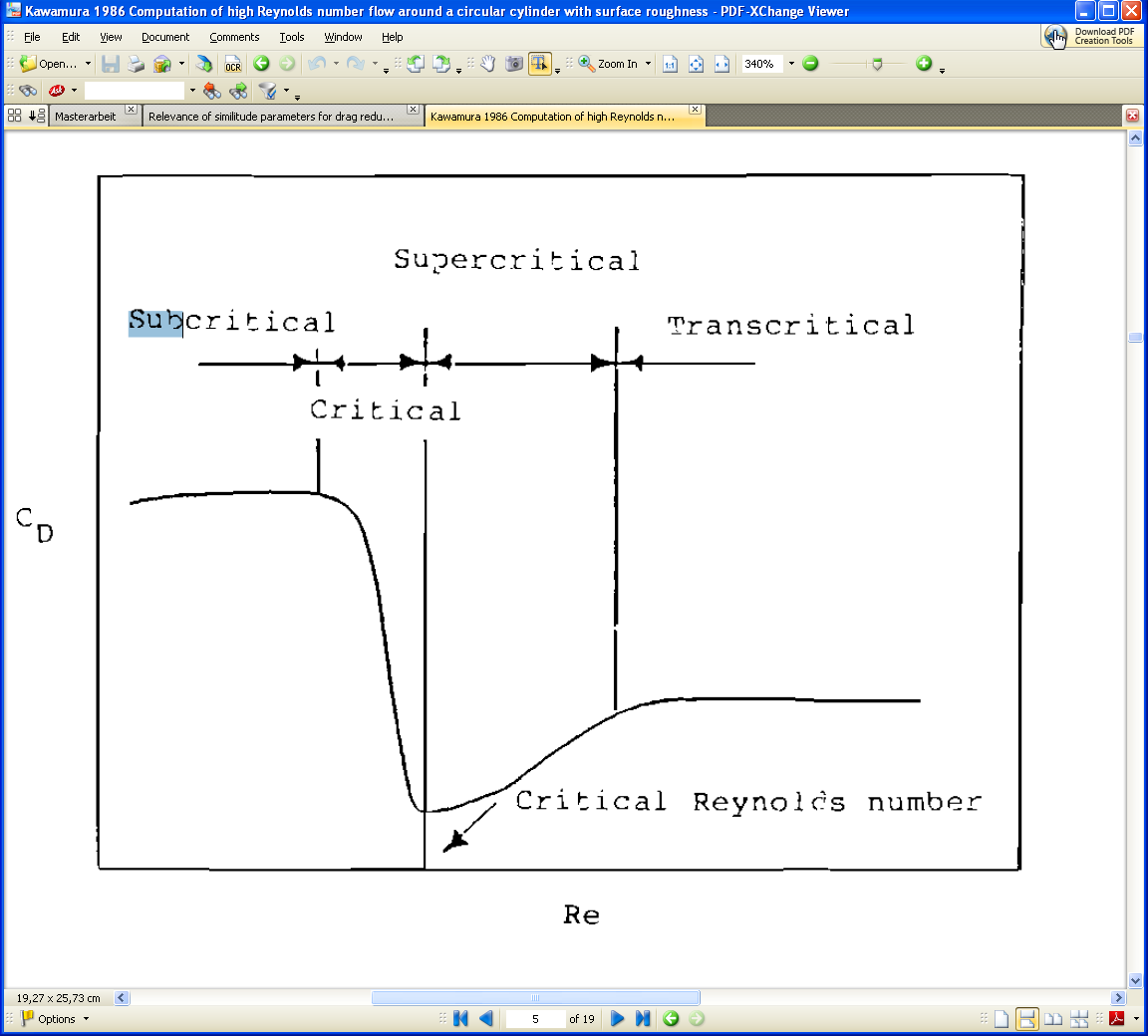 18th annual Congress of the EUROPEAN COLLEGE OF SPORT SCIENCE, 26th – 29th June 2013   10
Results
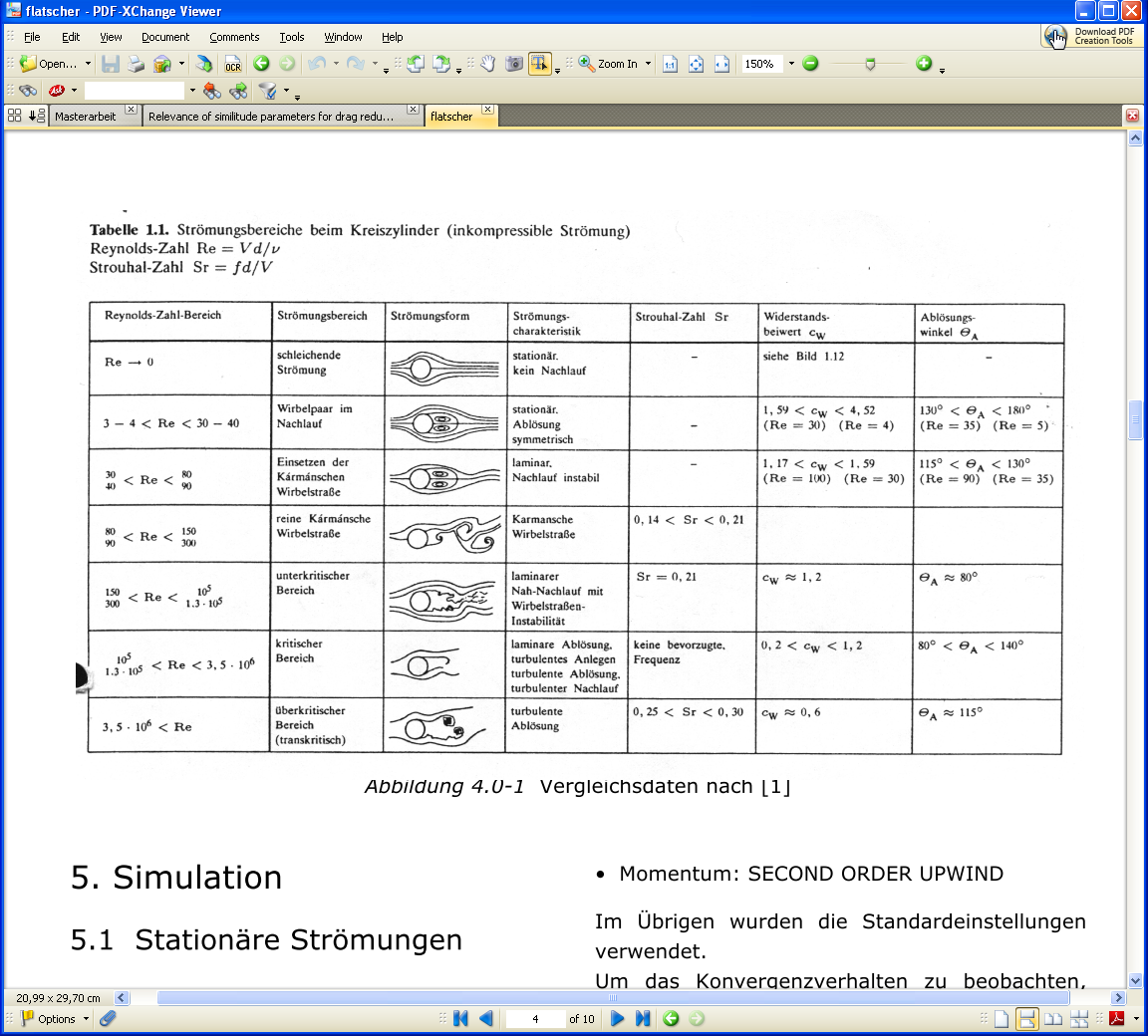 18th annual Congress of the EUROPEAN COLLEGE OF SPORT SCIENCE, 26th – 29th June 2013   10
Results
The friction drag results from the friction between the air and the athlete and is represented by a viscous boundary layer at the surface of the athlete's garment. The pressure drag results from the difference in pressure between the windward and leeward area of the athlete along the direction of the flow. When separation of the shear layer occurs, pressure drag 
dominates over friction drag which defines the ‘bluff body’ aerodynamics category.
18th annual Congress of the EUROPEAN COLLEGE OF SPORT SCIENCE, 26th – 29th June 2013   10
Results
The friction drag results from the friction between the air and the athlete and is represented by a viscous boundary layer at the surface of the athlete's garment. The pressure drag results from the difference in pressure between the windward and leeward area of the athlete along the direction of the flow. When separation of the shear layer occurs, pressure drag 
dominates over friction drag which defines the ‘bluff body’ aerodynamics category.
18th annual Congress of the EUROPEAN COLLEGE OF SPORT SCIENCE, 26th – 29th June 2013   10
Method: Sensors
Linear measurement system 
	Position measurement Device 
		(LMB-130.2, LMK 132-Z-1.6.0AMO, Austria)
		Resolution: 0.01 mm	
		distance date smoothed with a quintic spline (0.001) 
		
	Force measurement Device 
		(HBM Wägemesszelle…)
		Range

Aeroacustic wind tunnel (Audi, Ingolstadt, Germany)
	Force measurement with a internal force plate
18th annual Congress of the EUROPEAN COLLEGE OF SPORT SCIENCE, 26th – 29th June 2013    9